Add 3-digit numbers using expanded addition.
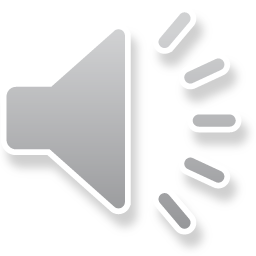 Step 2Add the 1s. 8 + 4 = 12. 
The 1s total more than 10, so we write 10 in the waiting line under the 10s, and 2 under the 1s in the answer line.
Let’s revise how to use expanded addition to calculate 528 + 334.
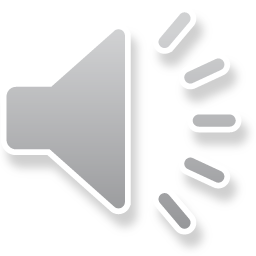 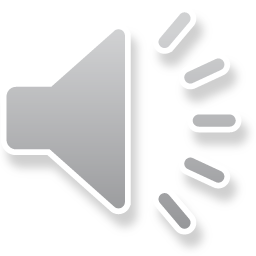 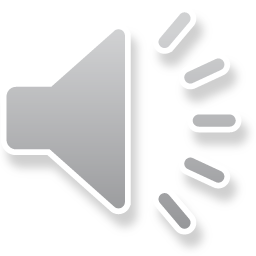 Step 1The numbers are partitioned, lined up in 100s, 10s and 1s and a blank space left under the second number.
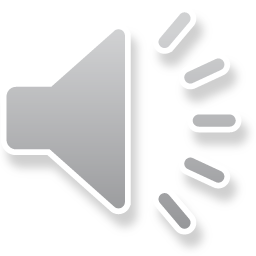 500
20
8
+
300
30
4
10
800
60
2
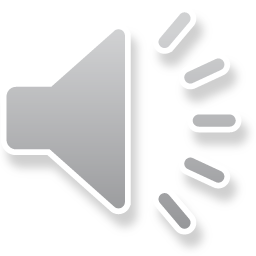 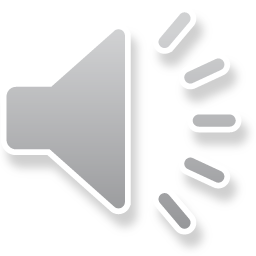 Step 3Add the 10s... 
20 + 30 + 10 = ?
Step 4Add the 100s... 
500 + 300 = ?
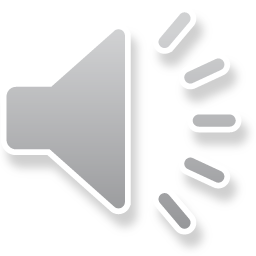 Step 5Finally recombine 800, 60 and 2….
800 + 60 + 2 = 862
1
Year 3
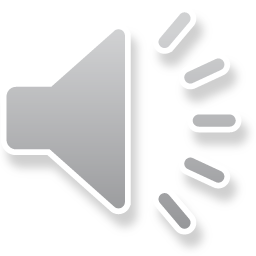 Add 3-digit numbers using expanded addition.
Now let’s try 362 + 483.
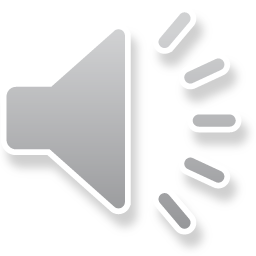 300
60
2
+
400
80
3
1. Partition and line up the numbers. Remember to leave a blank space left under the second number.
100
800
40
5
800 + 40 + 5 = 845
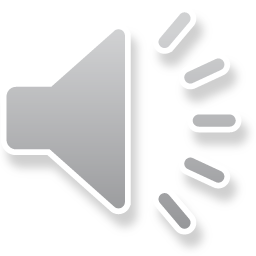 2. Add the 1s. 2 + 3 = ?
3. Add the 10s... 
60 + 80 = ? 
The 10s total more than 100 so we write 100 in the waiting line under the 100s and 40 under the 10s in the answer line.
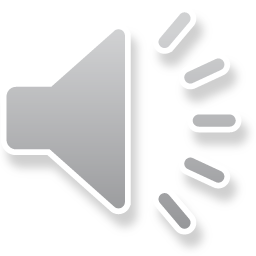 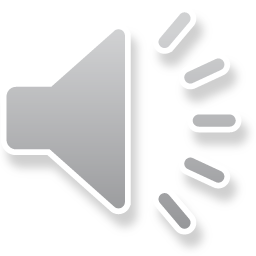 4. Add the 100s... 
300 + 400 + 100 = ?
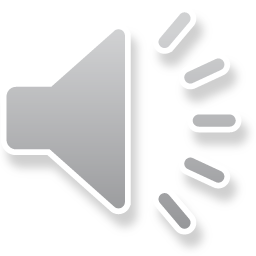 5. Finally recombine 800, 40 and 5….
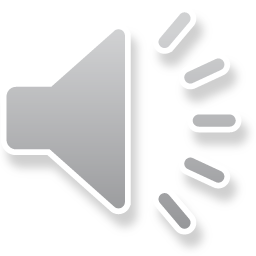 2
Year 3
Add 3-digit numbers using expanded addition.
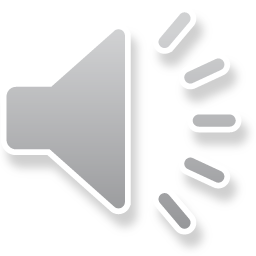 Now let’s try 473 + 253.
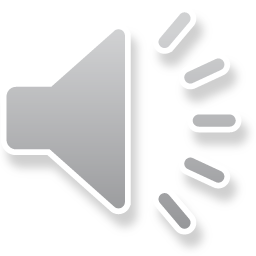 400
70
3
+
200
50
3
Partition and line up the numbers. Remember to leave a blank space left under the second number.
100
700
20
6
700 + 20 + 6 = 726
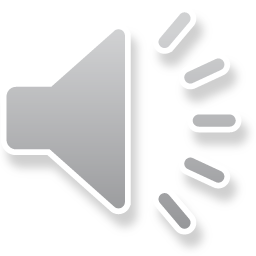 Add the 1s. 3 + 3 = ?
Add the 10s... 
70 + 50 = ? 
The 10s total more than 100 so what do we do?
Add the 100s... 
400 + 200 + 100 = ?
Finally recombine 700, 20 and 6….
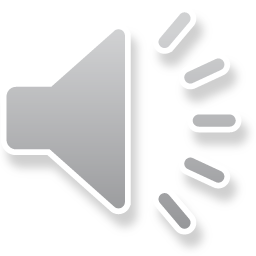 3
Year 3